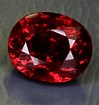 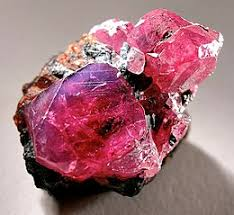 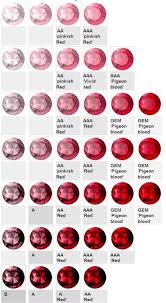 lustre																																																																																																																						lustre (shininess) vitreous of adamantine																												:my birthstone is minend in	russia,Australia and many     		more place									 								cleavage:it is crystal like											     :rubies are worth 100.000 per carat								:colour	pink,blood red													:rubys are also used for rail framework																						hardness:Rubies have a hardness of 9.0 on the Mohs scale of mineral hardness. Among the natural gems only moissanite and diamond are harder, with diamond having a Mohs hardness of 10.0 and moissanite falling somewhere in between corundum (ruby) and diamond in hardness.